Year 2 Greek Β
Τerm 4 Week 2
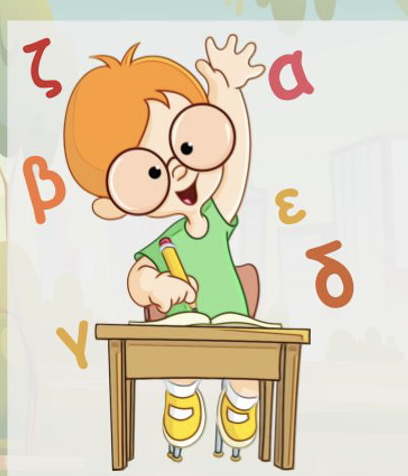 Ελληνικά
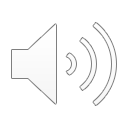 Γεια σας παιδιά!              Yia sa pedia!
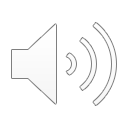 Welcome  to week 2 everyone! 

Don’t forget our zoom catch up at 10.30am. Please see link below:

https://nsweducation.zoom.us/s/63473989235 

Meeting ID: 634 7398 9235
Password: 575015

This week you will   learn how to recognize, read and write the double letter sound ‘ευ’ (ev) 
It is written exactly the same as last week’s sound but in some words it sounds like ‘ev’.

Please follow the steps below to complete the activities for week 2. 
Download the document first in order to be able to click on the speaker symbol.

Click on the speaker symbol to hear then repeat.

Print the sheet on the sound ‘ευ’(ev).      (Please note: If you are unable to print, you may copy and complete the activities in a workbook).

Complete the work on the sheet.

Upload your completed work.

Mrs Kovanis and Mrs Karantonis are looking forward to seeing what a great job you’ve done!
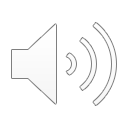 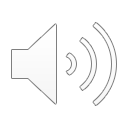 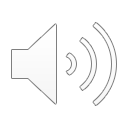 ΕΥ ευ = ev
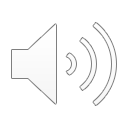 as in ‘ever’
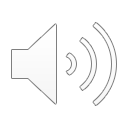 1. Trace the sound         ΕΥ in upper case
ΕΥ   ΕΥ   ΕΥ   ΕΥ   ΕΥ   ΕΥ   ΕΥ   ΕΥ   ΕΥ   ΕΥ   ΕΥ   ΕΥ
2. Now write ΕΥ on the line below.
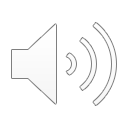 EY
3. Trace the sound        ευ in lower case
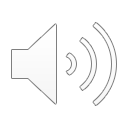 ευ   ευ   ευ   ευ   ευ   ευ   eυ   eυ   eυ   eυ  eυ   ευ
4. Now write ευ on the line below.
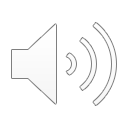 ευ
5. Read, write and learn the words that have ευ       below:
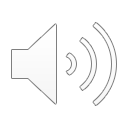 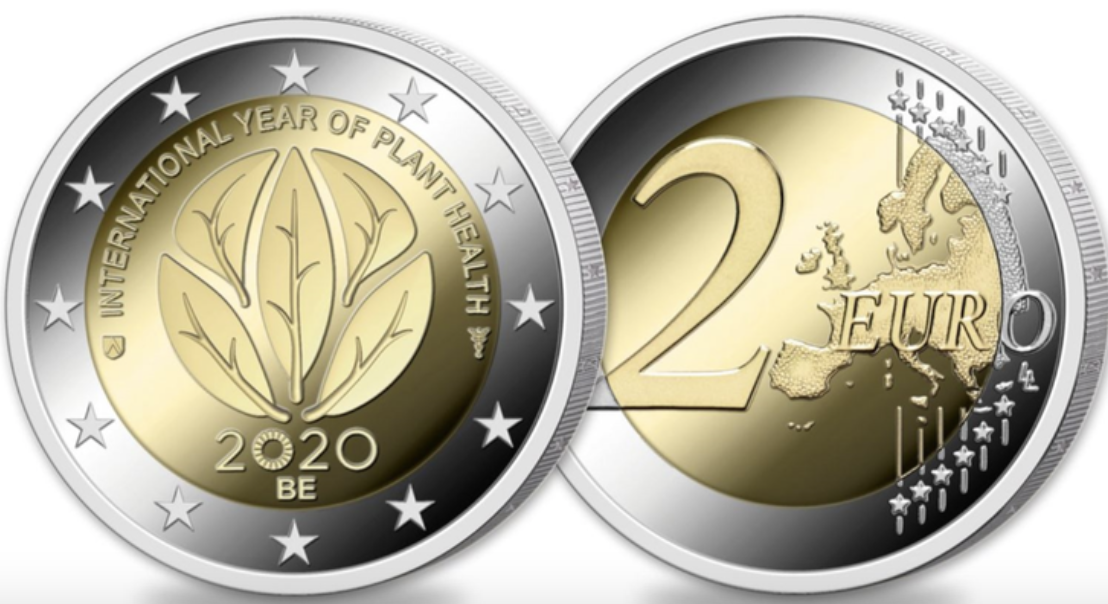 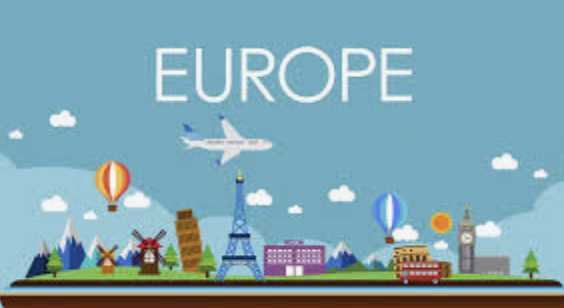 Ευ-ρώ-πη = Εv-ro-pi
Europe
Ευ – ρώ = ev-ro
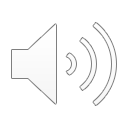 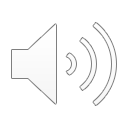 Euro
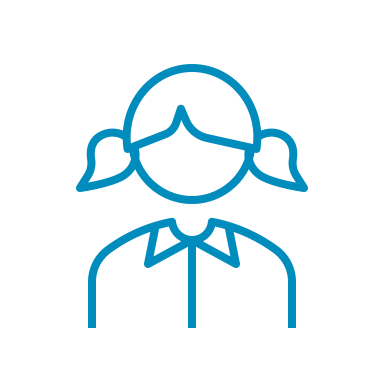 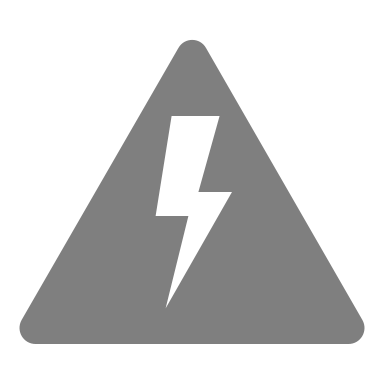 ρεύ-μα = rev-ma
Electricity
Ευ-α-γγε-λί-a=Ev-a-ge-li-a
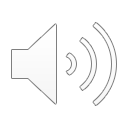 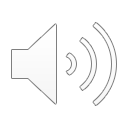 Evangeline
6.Practise writing the words.
Eυρώπη
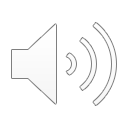 Ευρώ
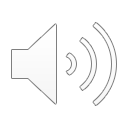 ρεύμα
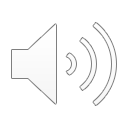 Ευαγγελία
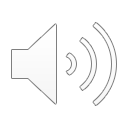